Promising Practices to Strengthen Engagement With Young People With Lived Experience in Child Welfare
Katelyn Franke, Maia Hyary, Elliott Hinkle, Susannah Moore, BrookeAnn Maroney, Logan Burge
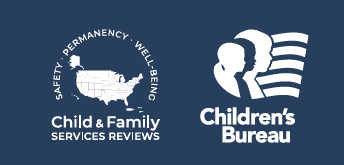 [Speaker Notes: KF Presenter: “Hello everyone, and welcome to our session on promising practices to strengthen engagement with young people with lived experience in child welfare. Today we will be presenting some findings from the work we did with groups of young people with lived experience. We hope that what you learn today will advance your thinking on how to engage young people in your own child welfare work.”]
Agenda
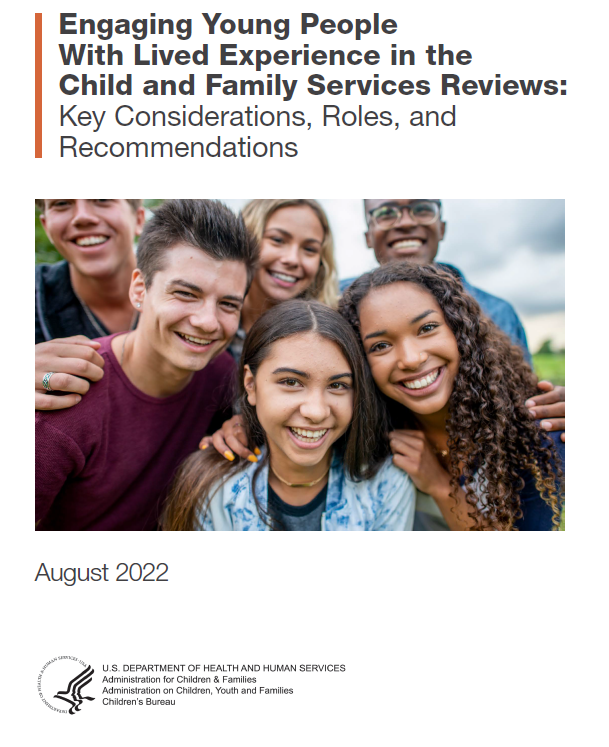 Introductions
Background
Activity 
Project results
Key considerations
Roles
Activity  
Recommendations
Activity 
Lessons learned
Activity 
Conclusion
Q&A
Sign-off and send recommendations to HR
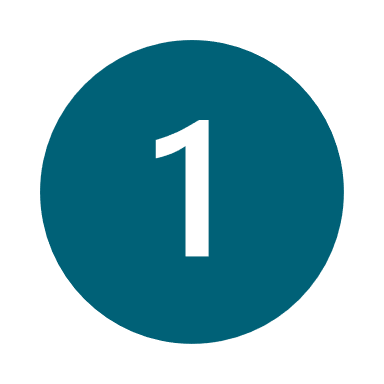 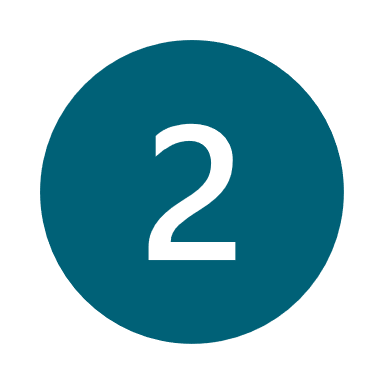 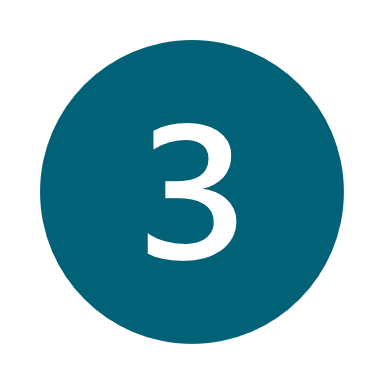 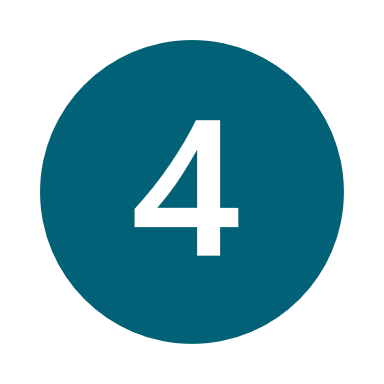 [Speaker Notes: KF Presenter: “Today’s presenters are Katelyn, Maia, Elliott, Susannah, BrookeAnn, and Logan. We would also like to acknowledge a few others who were instrumental in this work, including several consultants with lived experience who helped us conduct the project, Tym Belseth, Sarah Saint Laurent, and Faith Davis; JBS staff, including Lupe Finkward; and of course the Children’s Bureau, which funded the project. Here is our agenda for today. We’ll go over background details explaining how this project got started, we’ll present results from our project, and we’ll tell you about some of the lessons we learned from working with young people as consultants. Throughout the session, there will be activities that we’ll ask you to participate in as well. After today’s session, we hope you will:

1. Understand, through our project findings, the desire of young people to be authentically involved in child welfare work, such as in training, leadership and employment opportunities, and materials development. 
2. Identify actionable strategies to meaningfully engage young people in child welfare work to create a system that is more accountable to young people, families, and communities for improved child and family outcomes. 

3. Advocate for the importance of establishing young people with lived expertise as experts within the child welfare system.”]
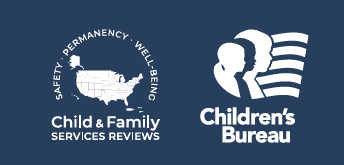 Background
One of the ways in which the Children’s Bureau (CB) helps states achieve positive outcomes for children and families is by monitoring state child welfare services.

Young people with lived child welfare experience are important partners when monitoring state child welfare services (e.g., through the Child and Family Services Reviews (CFSRs)).

Young people with lived experience often understand how the system works (or doesn’t work) and have ideas about how to improve it because they have experienced the child welfare system first-hand.
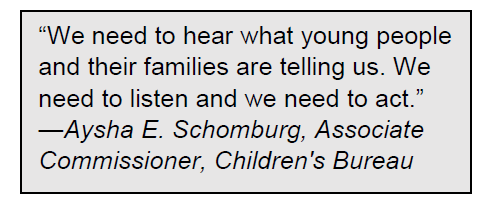 [Speaker Notes: KF Presenter: “Before we tell you about our project and the results, we want to give you some background on how this project came about in the first place. One of the ways in which the Children’s Bureau helps states achieve positive outcomes for children and families is by monitoring state child welfare services. For example, the Child and Family Services Review, or CFSR, process is designed to strengthen state child welfare programs and improve safety, permanency, and well-being outcomes for children and families served. The Children’s Bureau recognizes that young people should be active participants in the CFSRs, and in preparation for Round 4, the Children’s Bureau communicated to jurisdictions that (1) broad, meaningful involvement of system partners and professionals throughout the CFSR, including persons with lived experience, is necessary to change systems, and (2) family and youth voices are critical to a well-functioning child welfare system and should be included in program planning and improvement efforts. Young people with lived experience often understand how the system works (or doesn’t work) and have ideas about how to improve it because they have experienced the child welfare system first-hand. That is to say, young people are the experts on their circumstances and are the individuals most knowledgeable about solutions that will benefit them.”]
Activity 1: Polling
Question 1: 
How many years have you been engaging young people in your work?
Scale with range
Question 2: 
Do you feel you are doing well at engaging young people with lived experience in your work?
No
Somewhat
Yes

Question 3: 
Do you feel prepared to advocate for engaging young people with lived experience? 
No
Somewhat
Yes

Think-Pair-Share
Why would you like to include young people with lived experience in your work, project, or team?
[Speaker Notes: SM + EH Presenter: “We are going to move into our first activity, which will include just a few polling questions and one think-pair-share question to get us more familiar with where you’re at with engaging young people in child welfare work.” 

Note: Slides will open in polling format the day of the presentation. Presenters to discuss results in real time.]
Our Project
Orientation, Preparation, and Focus Group Sessions were held in January and February 2022.
The project consisted of 8 focus groups with 18 lived-experience experts.
Lived-Experience Expert Consultants referred to as “coaches” helped develop all materials and co-facilitated each session.
[Speaker Notes: LB Presenter:

“As a part of the Children’s Bureau’s efforts to promote the engagement of young people in the CFSRs, we conducted a qualitative project addressing four questions: (1) What are some effective strategies for the recruitment and engagement of young people? (2) What are the potential roles or avenues for involvement within the CFSR process that young people identify for themselves? (3) What training, resources, and supports do young people need to be successful and effective within their roles? and (4) What training, resources, and supports do those engaged in the CFSR process (e.g., child welfare agencies and system partners, members of the legal and judicial communities, federal staff) need to work effectively with young people? Although the results from this project were framed around the CFSRs, we think these findings could be applied to child welfare monitoring efforts and other work more broadly. 

Our project was conducted during the months of January and February 2022. Two orientation sessions were held in mid-January followed by a preparation session and two focus groups that covered each of the four topics: (1) CFSR Overview, Statewide Data Profiles, and Statewide Assessment; (2) Onsite Review; (3) Program Improvement Plan Development and Monitoring; and (4) Wrap-Up and Debrief session.

In total, 18 young people with lived experience participated in 8 focus groups. To keep groups manageable and encourage participation, 9 participants were invited to each focus group. We split participants into two groups based on their experience in partnering with federal staff on monitoring efforts. 

In Set 1, participants were recruited from the young adults who support the federal National Youth in Transition Database Reviews, supported by JBS’s Child Welfare Compliance Reviews Team, and Young Adult Consultants, supported by the Capacity Building Center for States. In Set 2, participants were recruited from select national organizations that partner with young people who are currently in or have former experience in the child welfare system (e.g., foster care, adoption, kinship care, Tribal care, Another Planned Permanent Living Arrangement). These organizations included Jim Casey Youth Opportunity Initiatives and Young Fellows; Annie E. Casey Foundation; Foster Youth in Action (FYA)—California Youth Connection; FosterClub; and members of the National Foster Youth and Alumni Policy Council.

Focus groups were developed and co-facilitated by lived-experience expert consultants recruited from the NYTD reviewer pool. The four consultants who we referred to as “coaches” have lived experience and a range of professional experience. Each focus group was hosted on Microsoft Teams and included interactive activities such as polling, Google Jamboards, Quizlets, and the chat feature. 

During today’s workshop, we will share our results from this project, including key considerations, roles, and recommendations when engaging young people in monitoring state child welfare services.”

EH to share a few tidbits about their experience as a coach.]
Project Results: Key Considerations
Young people with lived experience provided consistent answers across all 8 focus groups. Results from our project demonstrate that young people want to be engaged in all aspects of the CFSRs. 

Key considerations for engagement include:
Intentionality, authenticity, and equal partnership
Early and ongoing engagement 
Diversity, equity, and inclusion
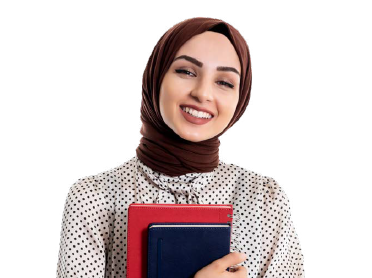 “[T]he federal government needs to know that we want to do it. We know the ins and outs of it. … Let’s get people who’ve actually experienced the system in charge of changing the system.”
-Focus group participant/lived experience expert
[Speaker Notes: BM Presenter: After analyzing the data from our project, we came up with some key considerations for engagement that can be applied to all child welfare monitoring and continuous quality improvement, or CQI, efforts. These include:

Intentionality, Authenticity, and Equal Partnership
A critical step toward engaging young people is to ask them how they want to be involved. Intentionality looks like asking young people which roles they are interested in.
Authenticity includes building connections that are genuine and centered around trust; this can be accomplished through employment opportunities that offer key roles and compensation for young people.
And equal partnership could be achieved by offering young people adequate training, resources, and support.

Next is Early and Ongoing Engagement 
Early engagement can be accomplished by engaging young people early on and while they are still in care. This helps to build rapport, trust, and a network of young people who want to participate in child welfare work. 
Ongoing engagement can be achieved by incorporating the voices of young people at the beginning and continuously throughout each stage of your child welfare work.

And lastly, Diversity, Equity, and Inclusion
Successfully engaging young people in a diverse, inclusive, and equitable manner means:
Creating young-people-friendly opportunities and materials; 
Ensuring your outreach and engagement strategies provide young people with equitable access to opportunities (e.g., using technology for your outreach and engagement); and lastly
Reaching out to young people who are less engaged by going to where they are. This can let young people know that their voices are valued and that they can provide more inclusive and diverse perspectives to your child welfare work. If you are trying to engage young people in care, you may consider visiting various types of out-of-home placements such as foster homes, group homes, rural areas, Supervised Independent Living placements, and detention centers.” 

“These considerations were specific to our project regarding the CFSRs; however, we do think they can be applied to child welfare monitoring and CQI efforts more broadly.”]
Project Results: Roles
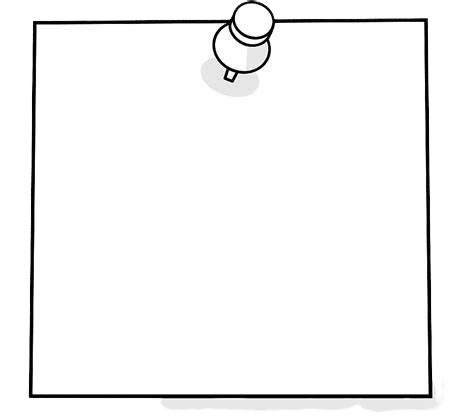 Providing training to interviewers on how to speak
with young people in care regarding their experiences
Helping to develop training materials that are
young-people-friendly and young-people-sensitive
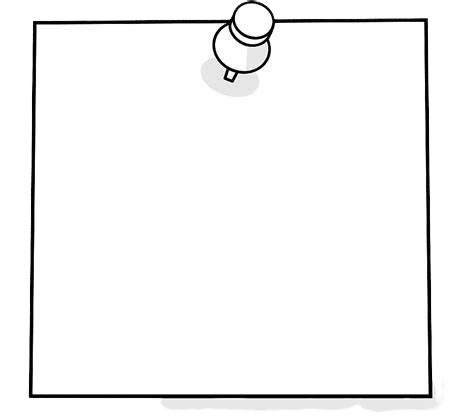 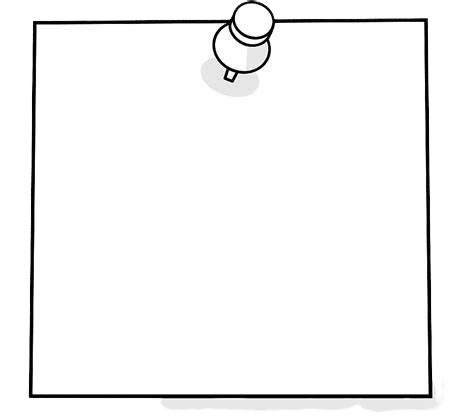 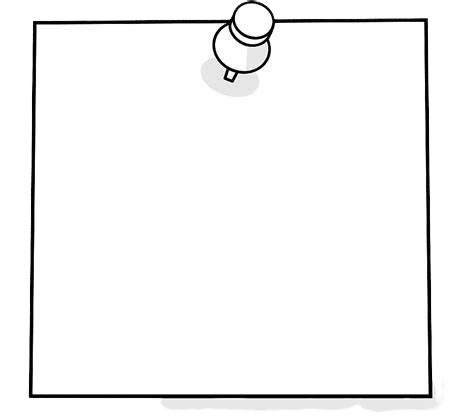 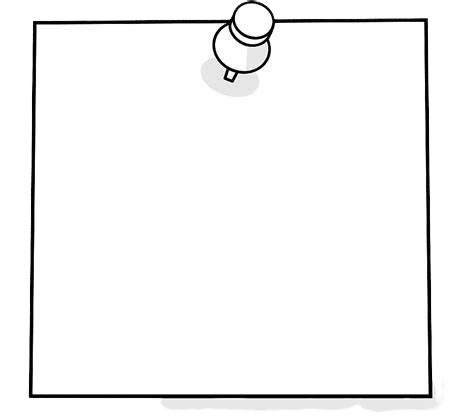 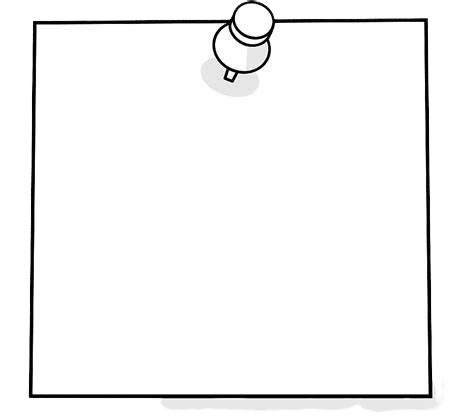 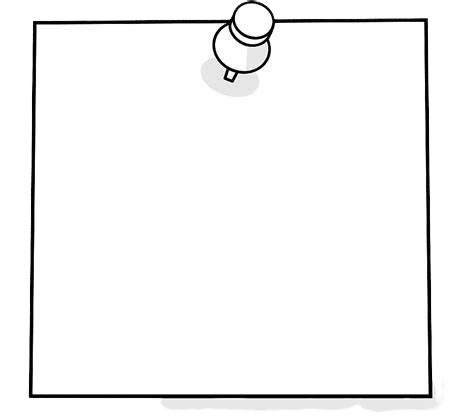 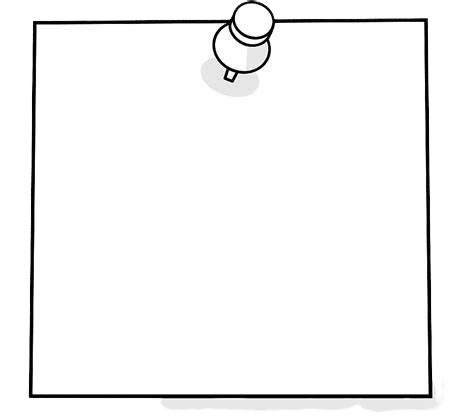 Working with the state to determine whether strategies and activities are making a positive difference
Designing engaging visuals to present data
using language for the general population
Helping to gather data and evidence (e.g., from
young people in care)
Gathering information from young people in care about what is and is not working well
Supporting states with outreach to provide more diverse voices
Reviewing data and identifying themes
[Speaker Notes: Elliott: In addition to Key Considerations, the results from our focus groups led to several examples of roles for people with lived experience in child welfare work. Examples of these roles include:

Helping to gather data and evidence
Reviewing data and identifying themes 
Helping to develop training materials that are young-people-friendly and young-people-sensitive
Providing training to interviewers on how to speak with young people in care regarding their experiences
Supporting states with outreach to provide more diverse voices
Gathering information from young people in care about what is and is not working well
Working with the state to determine whether strategies and activities are making a positive difference
Designing engaging visuals to present data using language for the general population

Identifying concrete roles for people with lived experience is an important aspect of these recommendations. More in-depth recommendations and examples of roles for people with lived experience will be discussed in the following slides and can be found in a digital handout as part of the presentation resources.]
Activity 2: Word Cloud
When considering roles for people with lived experience in child welfare work, what roles have you seen, or would you like to add?
[Speaker Notes: Elliott: “After seeing these roles, we ‘d like to take some time to hear from you all about the roles that you have seen or would like to add.”

Note: Participants will type in roles into Mentimeter and we will produce a word cloud. Presenters to discuss results in real time.]
Project Results: Recommendations
Prepare, support, and train young people 
Provide clear expectations to help young people understand the purpose of their involvement 
Create a safe and supportive environment 
Provide hands-on training before all opportunities 
Allow young people to train other young people
Provide young-people-friendly data visualizations and materials
Invite young people take part in data collection
Encourage young people to help create materials/resources 
Develop engaging briefs and summaries for a non-technical audience (e.g., young people with lived experience)
[Speaker Notes: Maia: “As part of our focus groups, people with lived experience provided recommendations on actionable strategies for engaging other people with lived experience in child welfare work. 

Among these recommendations are:

Preparing, supporting, and training young people; this includes:
 Provide clear expectations to help young people understand the purpose of their involvement 
 Create a safe and supportive environment 
 Provide hands-on training before all opportunities 
 Allow young people to train other young people

 Additionally: 

Providing young-people-friendly data visualizations and materials; examples are:
 Invite young people take part in data collection
 Encourage young people to help create materials/resources 
 Develop engaging briefs and summaries for a non-technical audience (e.g., young people with lived experience)
(continue to next slide)]
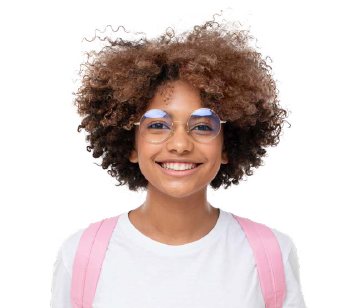 Project Results: Recommendationscontinued…
“Jurisdictions can throw out $15 or gift cards as a ‘seemingly good start’ but $50
minimum is my number. 

Compensation policies should be set prior to the start of engagement. 

Figure out if there are any federal pipelines for funds and if it comes from the state, then knowing what the decision-making process/avenues of funds (i.e., Chafee
dollars, CFSR dollars) [are] to get there.”

-Focus group participant/lived experience expert
Offer young people with lived experience employment and leadership opportunities in child welfare work 
Offer entry-level roles
Establish appropriate compensation before opportunities are presented
[Speaker Notes: Maia: “Another recommendation is:

Offering young people with lived experience employment and leadership opportunities in child welfare work, including
 Offer entry-level roles
 Establish appropriate compensation before opportunities are presented”]
Project Results: Recommendations continued…
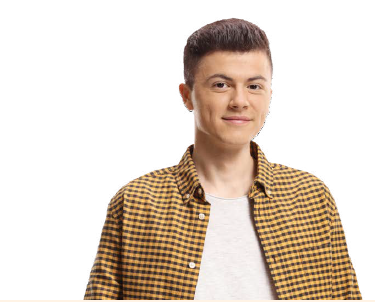 Provide young people with ongoing engagement, outreach, and recruitment opportunities 
Ensure young people receive results and products that stem from their involvement
Advertise opportunities in places where young people are
Use various methods to contact young people
Partner with peer networks and those who have relationships with young people

Engage more than one young person for diverse perspectives
Include multiple young people to prevent tokenization 
Use peer networks to recruit, train, and retain young people 
Create opportunities for young people to build a sense of community and peer-to-peer connections
“Recruiting young people for one-time things [engagement opportunities] is great. But I think maintaining the relationship with youth throughout, not even just throughout a particular project, but throughout the duration of the whole time it takes to improve the child welfare system…can be a benefit to the states.”
-Focus group participant/lived experience expert
[Speaker Notes: Maia: 

Additional recommendations include: 
Providing young people with ongoing engagement, outreach, and recruitment opportunities, including:
 Ensure young people receive results and products that stem from their involvement
 Advertise opportunities in places where young people are
 Use various methods to contact young people
 Partner with peer networks and those who have relationships with young people

And finally: 

Engaging more than one young person for diverse perspectives; for example:
Include multiple young people to prevent tokenization 
Use peer networks to recruit, train, and retain young people 
Create opportunities for young people to build a sense of community and peer-to-peer connections]
Activity 3: Talking Wall
Pause and consider the “why” that drives you: check in with yourself and ask if engaging a lived experience expert is simply to mark a checkbox or if its purpose goes beyond that.
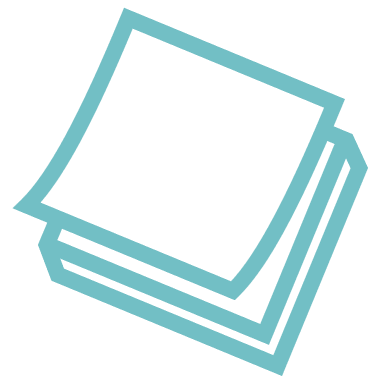 How might you provide lived- experience experts with the agency and power to authentically participate?
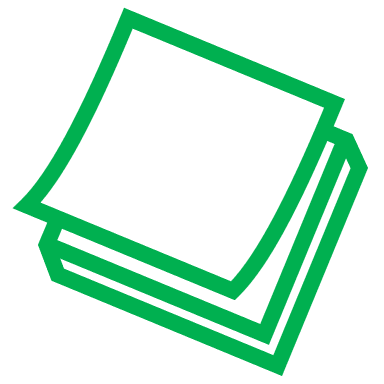 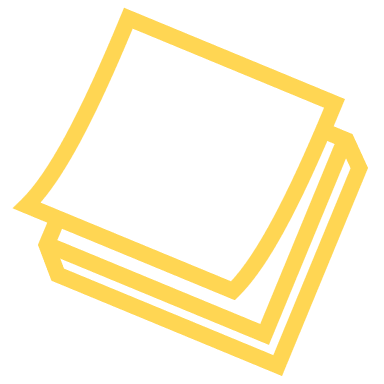 How might you ensure that lived-experience experts have a say in the work throughout the course of a project?
What is it that you want to achieve when including lived- experience experts?
[Speaker Notes: Maia: “For our third activity, we are handing out green, blue, and yellow sticky notes. Each color corresponds to a question on the slide. At this time, we want you to pause and consider the “why” that drives you. Check in with yourself and ask if engaging a lived-experience expert is simply to mark a checkbox or if its purpose goes beyond that. 

Instructions: 
To participate in the activity, please answer the questions on this slide using the corresponding colored sticky note.  For example, on the yellow sticky note, write down your answer to: "What is it that you want to achieve when including lived-experience experts?". On the blue sticky note, write down your answer to: "How might you provide lived-experience experts with the agency and power to authentically participate?"

When you are finished, you can place it on the wall next to the other responses for the corresponding question and color.

We’ll then give everyone a few minutes to walk around and read all the responses. 

When answering these questions, you may draw on a current or past project or initiative. Or think through how you might answer these questions when engaging lived-experience experts in future child welfare work. 

Materials needed: Pens, three different color sticky notes (green, blue, yellow), large sticky pad (or conference provides flip charts)
ALL: Presenters to facilitate activity and discussion depending on audience size, willingness to get up and move.

Question to prompt discussion: Maia: “What sticks out to you?”


Reference: 
National Association of Counsel for Children, https://www.ncjfcj.org/wp-content/uploads/2021/10/NACC-LEE-Flyer-202109-r5-1.pdf 
Partnership occurs when child welfare systems intentionally and equitably integrate people with lived expertise at every level of decision-making, design, and delivery.]
Lessons learned when advocating for the importance of establishing young people with lived expertise as experts
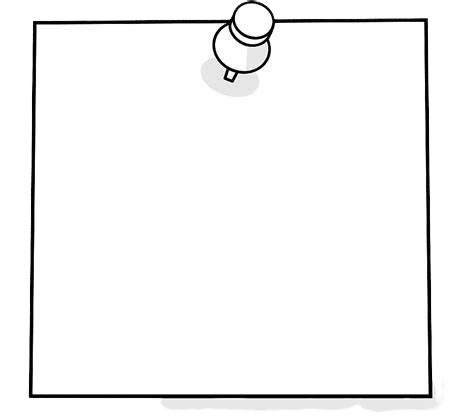 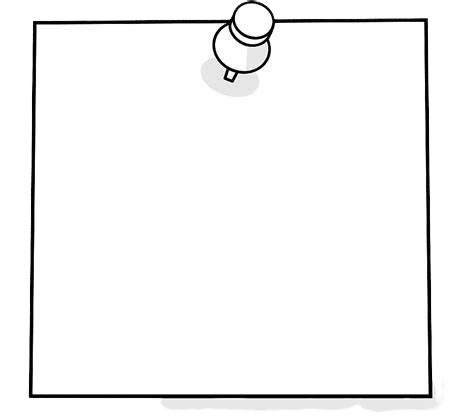 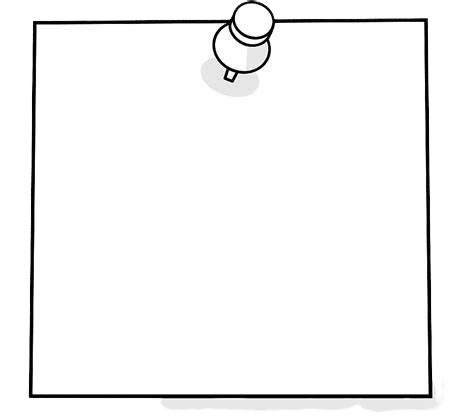 Plan ahead and be flexible
Engage early and continuously
Use technology to your advantage
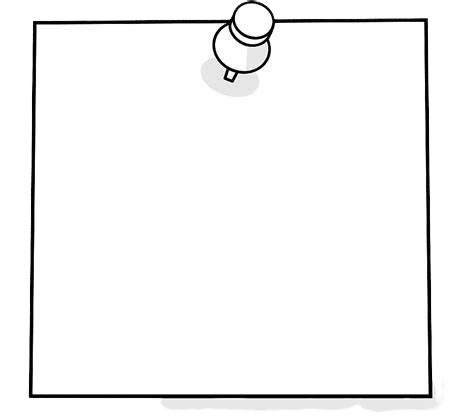 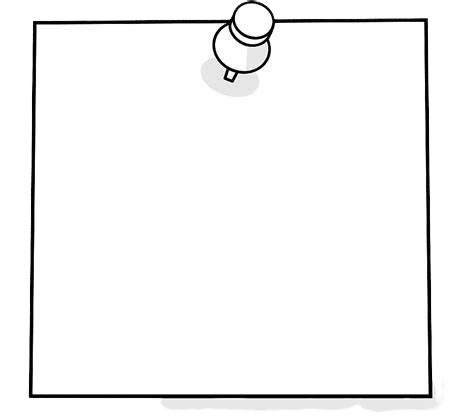 Solicit and respond to feedback
Build rapport
[Speaker Notes: Presenter begins slide with: Our project listened to young adults with lived experience in child welfare about how they want to be engaged in child welfare work. 
We wanted to share some examples of what we did within our own project to help you see what engagement can look like.

SM: The first lesson we utilized was building rapport. As mentioned earlier with our finding of the importance of early and ongoing engagement of young people, building rapport is important for establishing a trusting partnership and is ongoing. The more young people feel comfortable, the more likely they are to engage in conversation. A few things we did to build rapport included introductions that asked about pronouns and their professional background. We made sure to use correct pronouns when addressing individuals, and we also facilitated short ice-breakers and strategic sharing during introductory meetings. Building rapport starts from the beginning, but it is something that is ongoing throughout your engagement.

EH: The second lesson is to engage early and continuously. Within our project, this looked liked planning meetings, having continuous contact, and establishing true collaboration, which meant having young people at the table at every step. We involved young people in the formulation of our ideas, proposals, and workplans. We also were intentional in involving young people in sharing the results/findings (internally, with the client, and during external opportunities).
-Additionally, we asked facilitators/coaches what roles they wanted to play in the project (Elliott can provide their example), engaging coaches early and finding out what they are interested in doing/contributing, and asking what language to use when saying “young people with lived expertise.”


SM + EH: The third lesson is to plan ahead and be flexible. A few suggestions around scheduling are thinking about timeframes that accommodate a young person’s schedule (likely better in afternoon/evening and even on weekends). In our project, we sent emails or polls to ask about their preferred days/times and scheduled accordingly. We also found it helpful to send reminders for the upcoming meetings. In addition to scheduling, our team also provided materials in advance to young people so they could begin to think and prepare for their involvement. In our project, we hosted several orientations and prep sessions to help the young people become more familiar around the language and processes of the CFSRs prior to participating in the focus groups. EH: This was helpful because not all participants had done work with NYTD or CFSRs, so having a good understanding meant better recommendations for the process. Being adaptable to participants’ needs and creating flexibility in when sessions were hosted and by whom also helped.

SM: In addition to scheduling, we also planned ahead to use technology to our advantage. By conducting virtual focus groups, we were able to gather insight from young people from all over the United States. In addition, the use of this technology allowed us to record and later transcribe the focus group discussion, making sure we didn’t miss any conversation; and we used the chat feature to provide the current question at hand. From a participant standpoint, this gave young people the opportunity to join from a location of their choice and to have the choice of whether to be seen or not on camera, and it gave them the option to write out their responses to questions in the chat. One lesson we learned here is to always be prepared in case you have technology issues. Make sure young people have access to the online tools you will be using and know how they work. Ideally, you would work with your IT staff to help prepare, including having documentation to provide for set-up and troubleshooting issues. 

EH Lesson 5: Solicit and Respond to Feedback: The facilitators in our project were key in providing a wealth of information. After leading each focus group, we followed up with surveys to facilitators to provide their initial key impressions. We also planned throughout our project to close the feedback loop.]
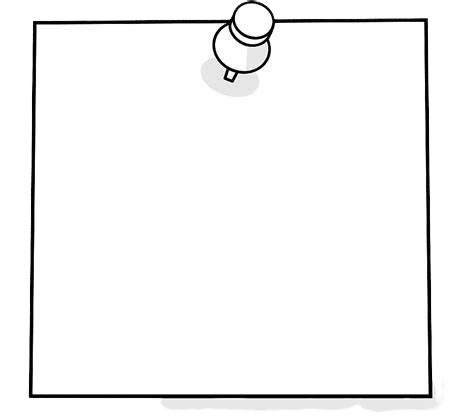 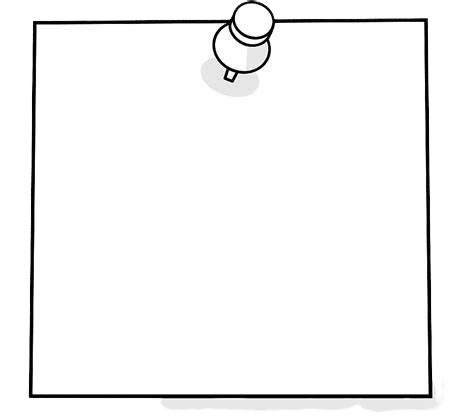 Lessons learned continued
Always keep learning
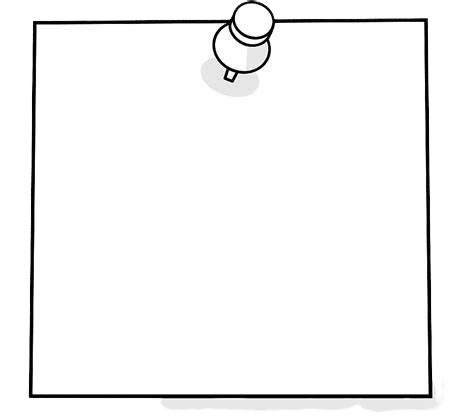 Show respect
Be ethical
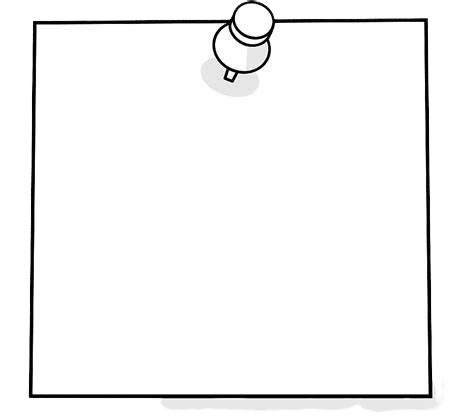 Be supportive
[Speaker Notes: SM + KF Lesson 6: Show Respect – KF: We honored and paid individuals for their time. Specifically, we financially reimbursed via an honorarium.  SM: We also continuously showed our appreciation and praise for the help these youth provided to our research. One great way to show respect is by giving credit to participants and facilitators/coaches for their involvement in the project. At minimum, this would be including their names on products/reports. This moves us into our next note, be ethical…

SM Lesson 7: Be ethical: As you engage young people with lived expertise in your work, continuously be thinking about the ethical guidelines and principles. A few examples from our project included: getting consent because we were collecting data; we also recorded our focus groups, and asked permission in advance to do so. During each meeting with young people, we took the time to explain who was in “room” (or meeting) and what their role was/why they were there. We knew we were gatekeepers in protecting the confidentiality of our participants, and we did so with great care. We also explained to our participants how the results from our project would be used.  Finally, we built in time for young people to review the results before we finalized them. 

EH Lesson 8:  Be Supportive: In our project, we used facilitators and coaches for a foundation of support. This looked like providing contact information so that young people had someone to go to for questions and support. For example: Coaches were able to answer questions of participants around what an experience might be like – to help clarify and ensure participant understanding. Facilitators and coaches also helped in keeping engagement up and translating complex or nuanced ideas, and were seen as credible messengers so others might have been more willing to share feedback with or ask questions.

EH Lesson 9: Always Keep Learning: Finally, these strategies that we used for advocating young adults with lived experience in our project are not comprehensive, and we could continue to go on. The goal is always to keep learning – even after you’ve worked with young people once, twice, or 30 times, don’t think you know everything. More learning is always needed. Keep adjusting, keep doing better.]
Activity 4: This or That
[Speaker Notes: Presenter: Elliott

Note: This slide with be presented as a series of questions on Mentimeter. While presenting Mentimeter’s “this or that” questions, Elliott (presenter) will identify the more correct response and context for consideration as to why the other might be "wrong" or the less preferable option for participants – such as the challenges of being paid in gift cards versus cash and being able to pay rent or to be paid as other professionals. Ensuring that young people receive results or products that stem from their involvement is more correct than a brief thank-you note without closing the loop. Ideally you close the loop AND send a thank-you for involvement as a solid best practice.]
Conclusion
The engagement of young people should occur across all:
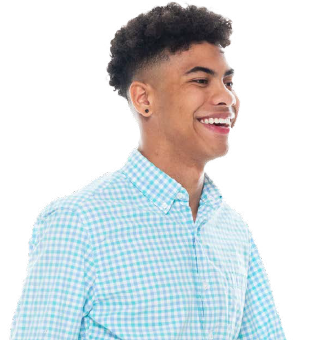 “I think bringing our own stories and knowledge…to the table would be very beneficial to help states...”

—Focus group participant/lived experience expert
[Speaker Notes: KF Presenter: “As we conclude this presentation on promising practices to strengthen engagement with young people with lived experience in child welfare, we want to remind everyone that the engagement of young people should occur across all ages, stages, and phases. What we mean by that is if you’re working to engage young people in your child welfare work (e.g., state monitoring efforts), it is important to engage young people as early as possible, to engage those young people in care and those who are no longer in care, and to engage young people in all parts of your work across the lifespan of a project.”]
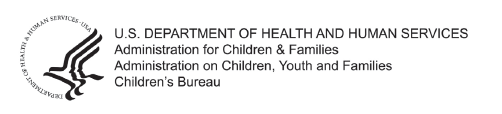 Questions and Answers
[Speaker Notes: KF “At this time we would be happy to answer any questions you might have. As a friendly reminder, we have uploaded resources for the CWLA conference app.”]